TFL Transport offer
Care Leavers apply via the TFL website :
Three weeks*, or later, after their initial expression of interest, the Care Leaver makes their application via the TfL website for the 18-25 CL Bus & Tram discount scheme.  The full name / DOB must be an exact match to the details provided by the LA.
Care leavers express interest to LA:
LA informs the care leaver that their name, date of birth and LA child ID will be shared with LIIA and TFL
Data transfer to TFL:
Every two weeks a SPOC in the LA data team passes the collated data to LIIA via an excel workbook in a LA user specific folder on the secure London Data Platform
Oyster card issued:
The personalised Oyster photocard is sent by post to the Care Leaver’s address within two weeks of payment.
Photo upload request:
Following a match, the Care Leaver will be asked to upload a photo to be visible on the Oyster photocard.
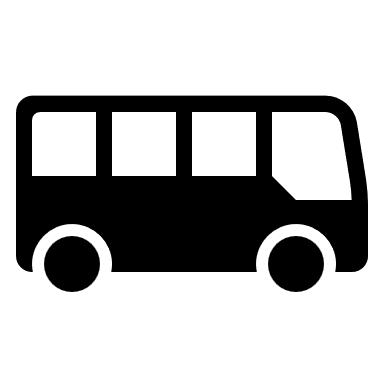 Step 9
Step 1
Step 2
Step 5
Step 8
Step 3
Step 4
Step 6
Step 7
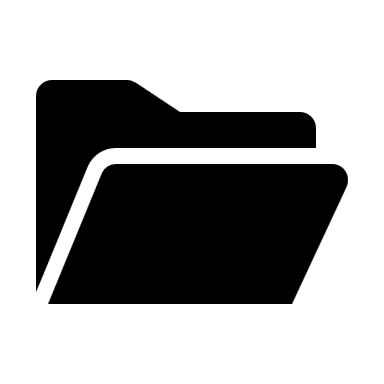 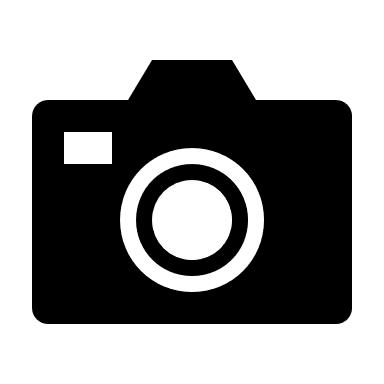 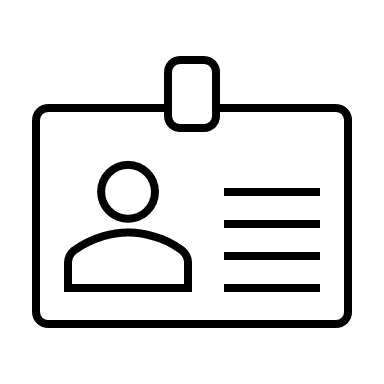 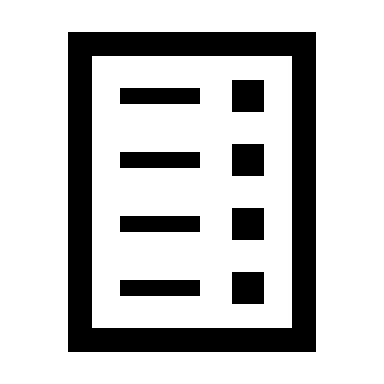 Payment of administration fees:
The Care Leaver will need to pay an administration fee of £20 by debit/credit card to complete the application process (a third party can pay on behalf of the care leaver)
LA collates Care Leavers details:
The Local Authority collects details of all care leavers who wish to apply for the concession.
Automated verification:
An automated verification is done of the website application details against the data provided by the LA.
LIIA forwards data to TFL:
Within one week of workbook receipts, LIIA passes all 33 LA’s collated data to the TFL team
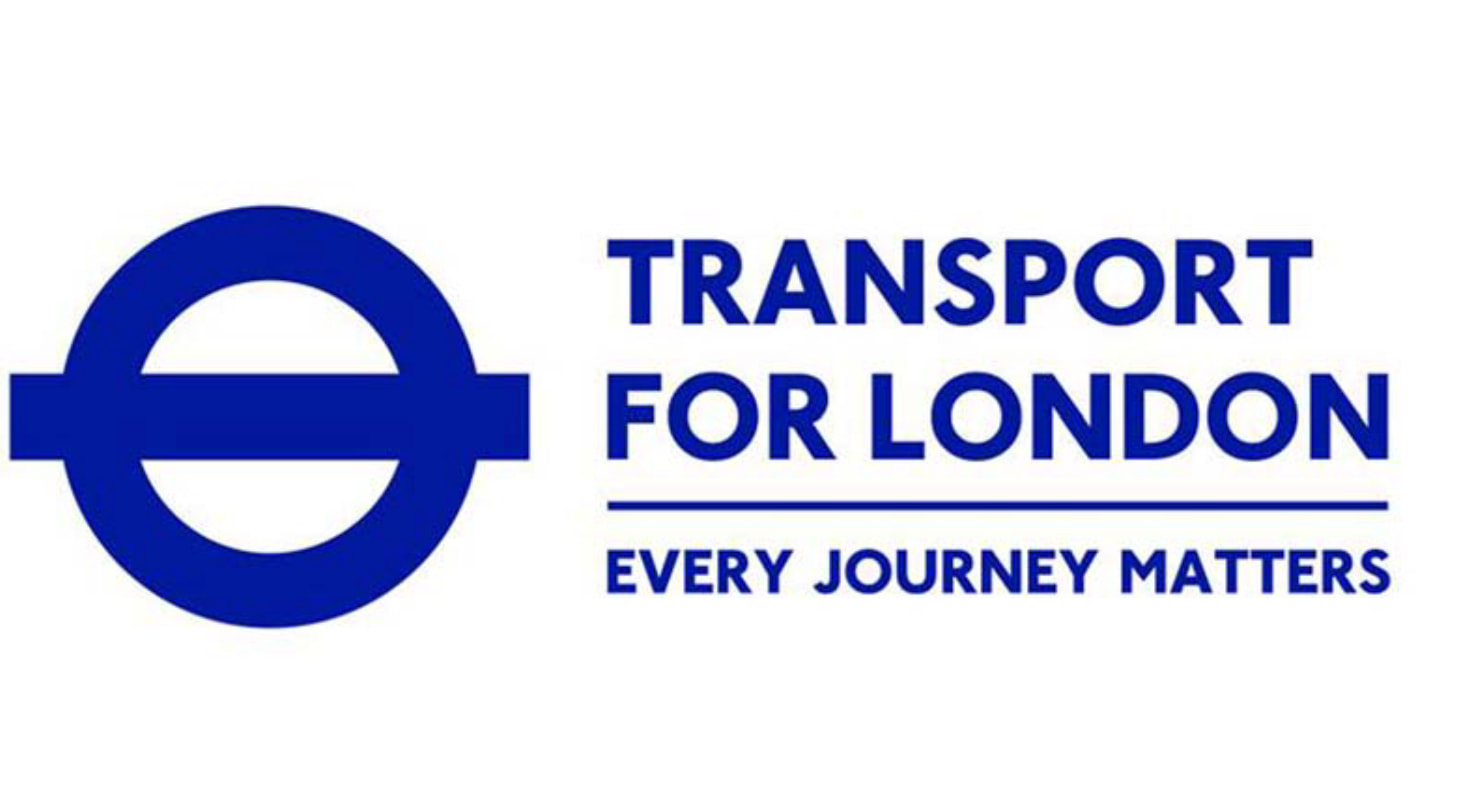